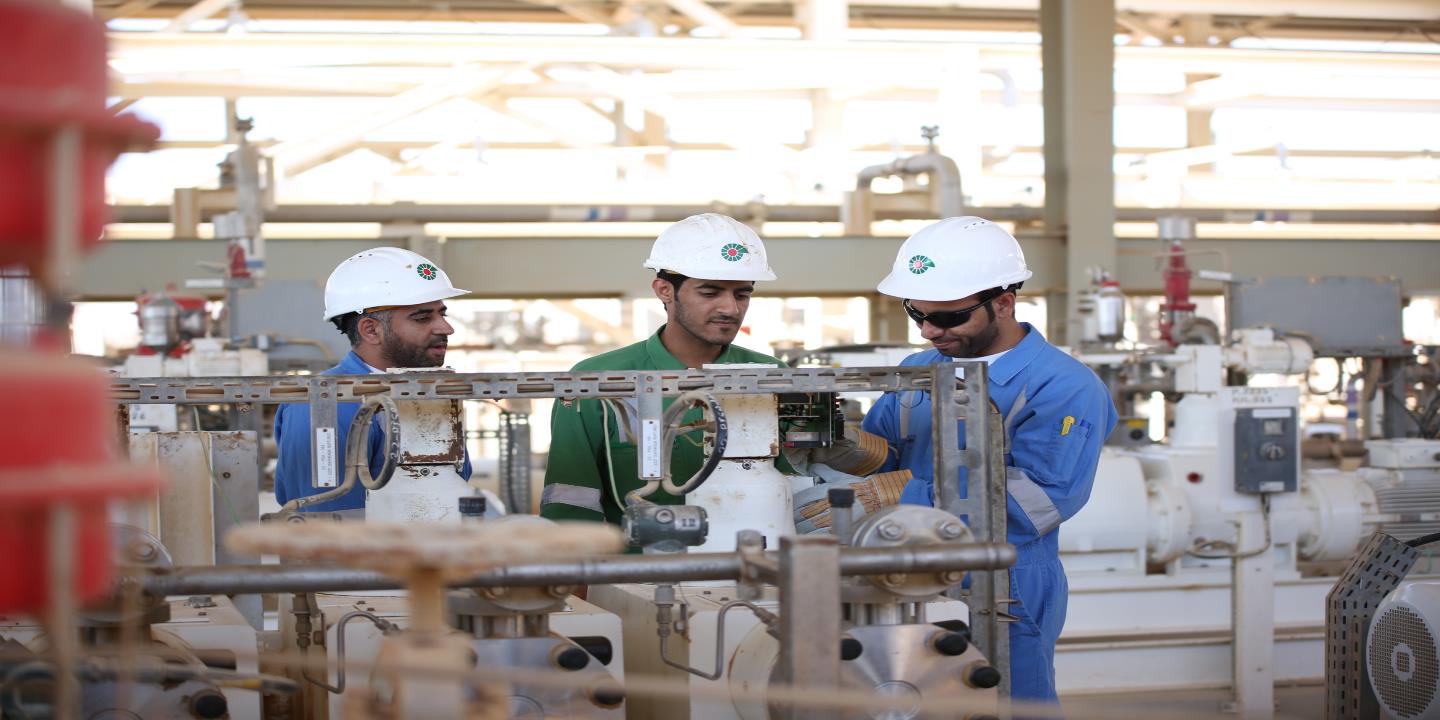 Hands & Fingers Deep dive Q3 2023
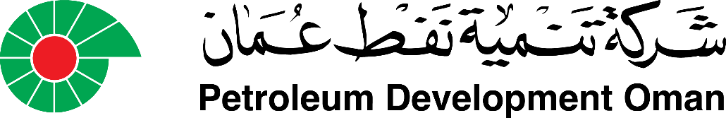 1
[Speaker Notes: Option I]
Q3 MSE3 Deep Dive Workshop
The Deep dive was based on a theme related to Hands & Fingers incidents covering six LTIs:
Insight
Hands & Fingers contributes more than 40% of recordable Injuries each year!! 
Majorities of these injuries are related to pinch points/placing hands and fingers in the Line of Fire while doing the task.
Insight
DPM and UWD are the highest contributors (>70%) to Hands & Fingers injuries
2023 Q3 Incident Deep Dive
Deep dive outcome patterns identified and causations:
2023 Hands & Fingers by Job Positions
2023 Q1 Incident Deep Dive
Examples of the findings with respective Patterns:
2023 Q1 Incident Deep Dive
2023 Q1 Incident Deep Dive
What next
Below are program in place from UWD & DPM to address the Hands & Fingers:
Patterns and their definition
Repeated incident used criteria
An incident is considered as repeat if at least three out of the below criteria have been met:
Safety Refresh